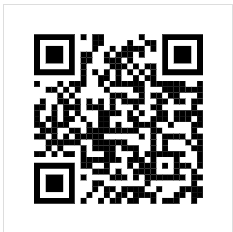 Департамент мировой 
экономики
Москва
2022
Факультет мировой экономики и мировой политики НИУ ВШЭ
Направления устойчивого промышленного развития регионов на базе модели функционирования государственных индустриальных парков
Елена Юрьевна Муковнина – Стажер департамента мировой экономики факультета мировой экономики и мировой политики НИУ ВШЭ, ассистент Высшей школы бизнеса и предпринимательства Образовательного научного кластера «Институт управления и территориального развития» Балтийского федерального университета им И. Канта.
Для цитирования: Муковнина Е. Направления устойчивого промышленного развития регионов на базе модели функционирования государственных индустриальных парков. Доклад на VI научный семинар «Инновационное развитие экономики отдельных стран и регионов: международные сравнения» (департамент мировой экономики НИУ Высшая школа экономики) 5 декабря 2022 г. https://wec.hse.ru/indev/
Департамент мировой 
экономики
Направления устойчивого промышленного развития регионов на базе модели функционирования государственных индустриальных парков
Актуальность исследования
обеспечение темпа роста ВВП страны выше среднемирового при сохранении макроэкономической стабильности;
 реальный рост инвестиций в основной капитал не менее 70% по сравнению с показателем 2020 года;
 увеличение численности занятых в сфере малого и среднего предпринимательства, включая индивидуальных предпринимателей и самозанятых, до 25 миллионов человек;
Актуальность исследования
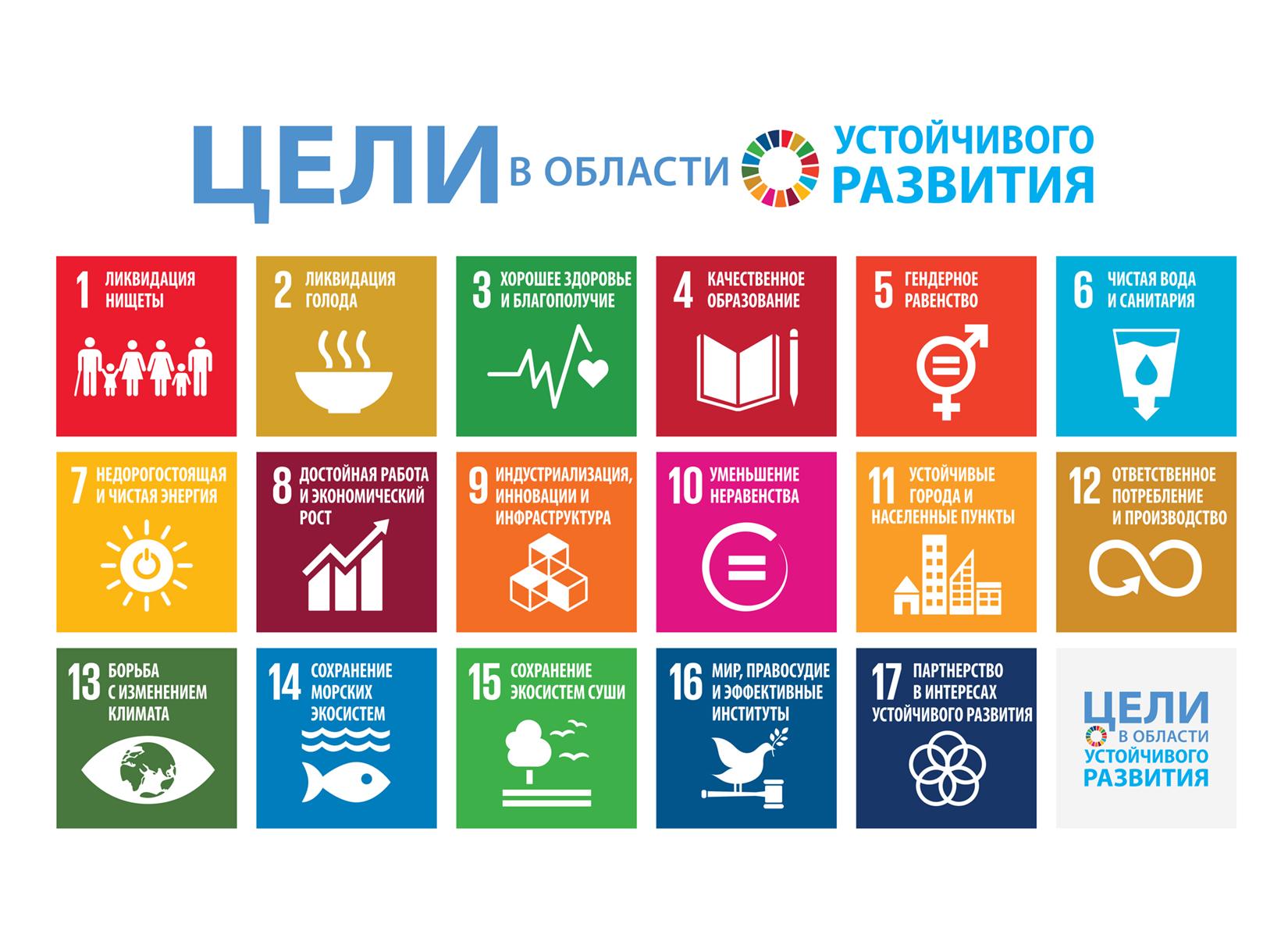 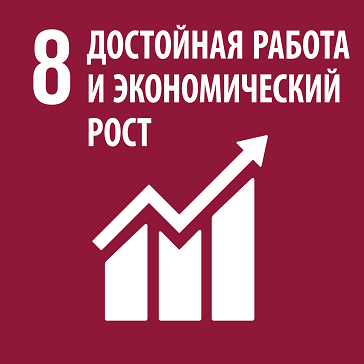 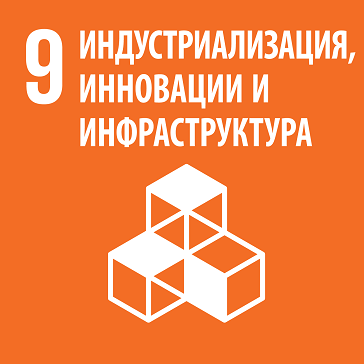 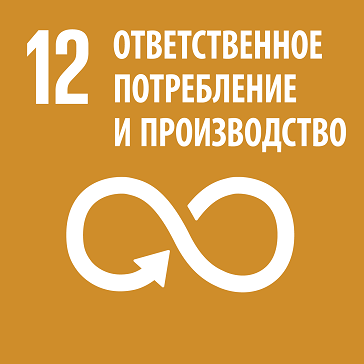 *Указ Президента РФ от 21 июля 2020 года «О национальных целях развития России до 2030 года»
Департамент мировой 
экономики
Направления устойчивого промышленного развития регионов на базе модели функционирования государственных индустриальных парков
Особенности ИП в сравнении с другими формами региональной производственной инфраструктуры
Особенности индустриальных парков в сравнении с другими формами региональной производственной инфраструктуры
Департамент мировой 
экономики
Направления устойчивого промышленного развития регионов на базе модели функционирования государственных индустриальных парков
Тенденции развития  индустриальных парков в РФ
Тенденции развития  индустриальных парков в РФ
Рис. 1. Динамика числа ИП в РФ в 2017-2021 гг.*
Рис. 2. Динамика числа ИП в РФ в 2017-2021 гг. по типу*
* Составлено автором по данным Сводной статистической информации геоинформационной системы по индустриальным паркам Минпромторга РФ за 2017-2021 гг. Режим доступа: https://gisp.gov.ru/gisip/#!ru/stats/
4
4
Департамент мировой 
экономики
Направления устойчивого промышленного развития регионов на базе модели функционирования государственных индустриальных парков
Тенденции развития  государственных индустриальных парков в РФ
Тенденции развития  государственных индустриальных парков в РФ
Рис. 2. Динамика структуры ГИП и ЧИП в РФ по типу*
Рис. 1. Динамика числа ГИП в России*
* Составлено автором по данным Сводной статистической информации геоинформационной системы по индустриальным паркам Минпромторга РФ за 2017-2021 гг. Режим доступа: https://gisp.gov.ru/gisip/#!ru/stats/
5
5
Департамент мировой 
экономики
Направления устойчивого промышленного развития регионов на базе модели функционирования государственных индустриальных парков
Индустриальные парки в СЗФО
Развитие индустриальных парков в СЗФО
Рис. 2. География размещения ИП в РФ по федеральным округам*
Рис. 1. Число ИП в РФ по федеральным округам*
Рис. 3. Число ИП в СЗФО
Составлено автором по данным Сводной статистической информации 
геоинформационной системы по индустриальным паркам Минпромторга РФ 
за 2017-2021 гг. Режим доступа: https://gisp.gov.ru/gisip/#!ru/stats/
6
6
Департамент мировой 
экономики
Направления устойчивого промышленного развития регионов на базе модели функционирования государственных индустриальных парков
Специализация  государственных индустриальных парков
Сравнение специализация ГИП и экономической специализации регионов СЗФО
7
* Атлас экономической специализации регионов России / В. Л. Абашкин, Л. М. Гохберг, Я. Ю. Еферин и др.; под ред. Л. М. Гохберга, Е.С. Куценко; Нац. исслед.  ун-т  «Высшая школа экономики». – М.: НИУ ВШЭ, 2021. – 264 с.
7
7
Департамент мировой 
экономики
Направления устойчивого промышленного развития регионов на базе модели функционирования государственных индустриальных парков
Рейтинги устойчивого развития
Рейтинги устойчивого развития регионов СЗФО, в которых действуют государственные индустриальные парки
Рейтинг социально-экономического положения субъектов РФ*
Экологический рейтинг субъектов РФ**
Составляется «РИА Рейтинг».  Режим доступа:  https://riarating.ru/
По весенним оценкам
** Составляется  WWF России. Режим доступа: http://new.wwf.ru/
Департамент мировой 
экономики
Направления устойчивого промышленного развития регионов на базе модели функционирования государственных индустриальных парков
Методика оценки влияния ГИП на устойчивое развитие регионов
Методика оценки влияния ГИП на устойчивое развитие регионов
3. Расчет экологических индикаторов(Iэк)
1. Расчет экономических индикаторов (Iэ)
2. Расчет социальных индикаторов (Iс)
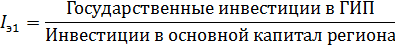 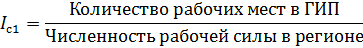 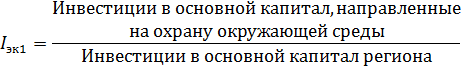 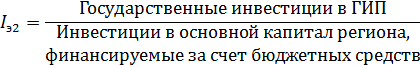 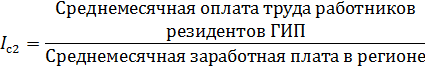 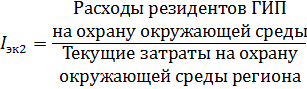 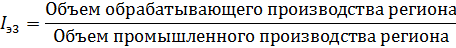 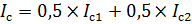 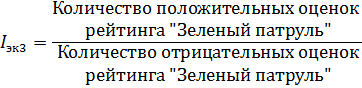 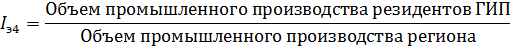 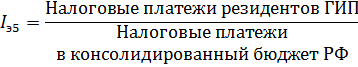 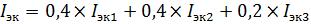 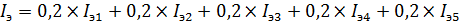 4. Расчет интегрального индекса влияния ГИП на устойчивое развитие региона
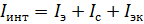 Iинт≤0,5
0,5<Iинт≤1
Iинт>1
Сервисная модель
Кооперативная модель
Отраслевая модель
Государственный индустриальный парк
Промышленные предприятия  
региона
Государственный индустриальный парк
Государственный индустриальный парк
Отраслевая цепь поставок
Отраслевая цепь поставок
Р1
Р1
Р2
Р2
Р1
Р1
Р2…
Р2…
Рn
Рn
УК
УК
Государственные ИП
УК
Рn
Рn
Р3…
Р3…
Частные ИП
Департамент мировой 
экономики
Направления устойчивого промышленного развития регионов на базе модели функционирования государственных индустриальных парков
Характеристика моделей функционирования государственных индустриальных парков
Характеристика моделей функционирования государственных индустриальных парков
Отраслевая модель
Кооперативная модель
Сервисная модель
(УК – управляющая компания, Р1, Р2, Р3…Рn – резиденты парка)
Ленинградская область
Калининградская область
Вологодская область
10
Отраслевая модель
Кооперативная модель
Сервисная модель
Способствуют устойчивому развитию региона
Наполнение бюджета субъекта РФ налогами и сборами
Формирование «Зеленой 
экономики»
Рост объемов промышленного производства
Рост занятости населения в промышленности
Департамент мировой 
экономики
Направления устойчивого промышленного развития регионов на базе модели функционирования государственных индустриальных парков
Комплексная модель функционирования государственных индустриальных парков
Комплексная модель функционирования ГИП в целях устойчивого развития региона
Департамент мировой 
экономики
Направления устойчивого промышленного развития регионов на базе модели функционирования государственных индустриальных парков
Система рекомендаций по развитию ГИП в целях устойчивого развития регионов
Система рекомендаций по развитию ГИП в целях устойчивого развития региона
Департамент мировой 
экономики
Москва
2022
Факультет мировой экономики и мировой политики НИУ ВШЭ
Спасибо за внимание!
Елена Юрьевна Муковнина – Стажер департамента мировой экономики факультета мировой экономики и мировой политики НИУ ВШЭ, ассистент Высшей школы бизнеса и предпринимательства Образовательного научного кластера «Институт управления и территориального развития» Балтийского федерального университета им И. Канта.